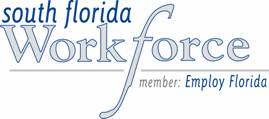 SOUTH FLORIDA WORKFORCE
Region 23
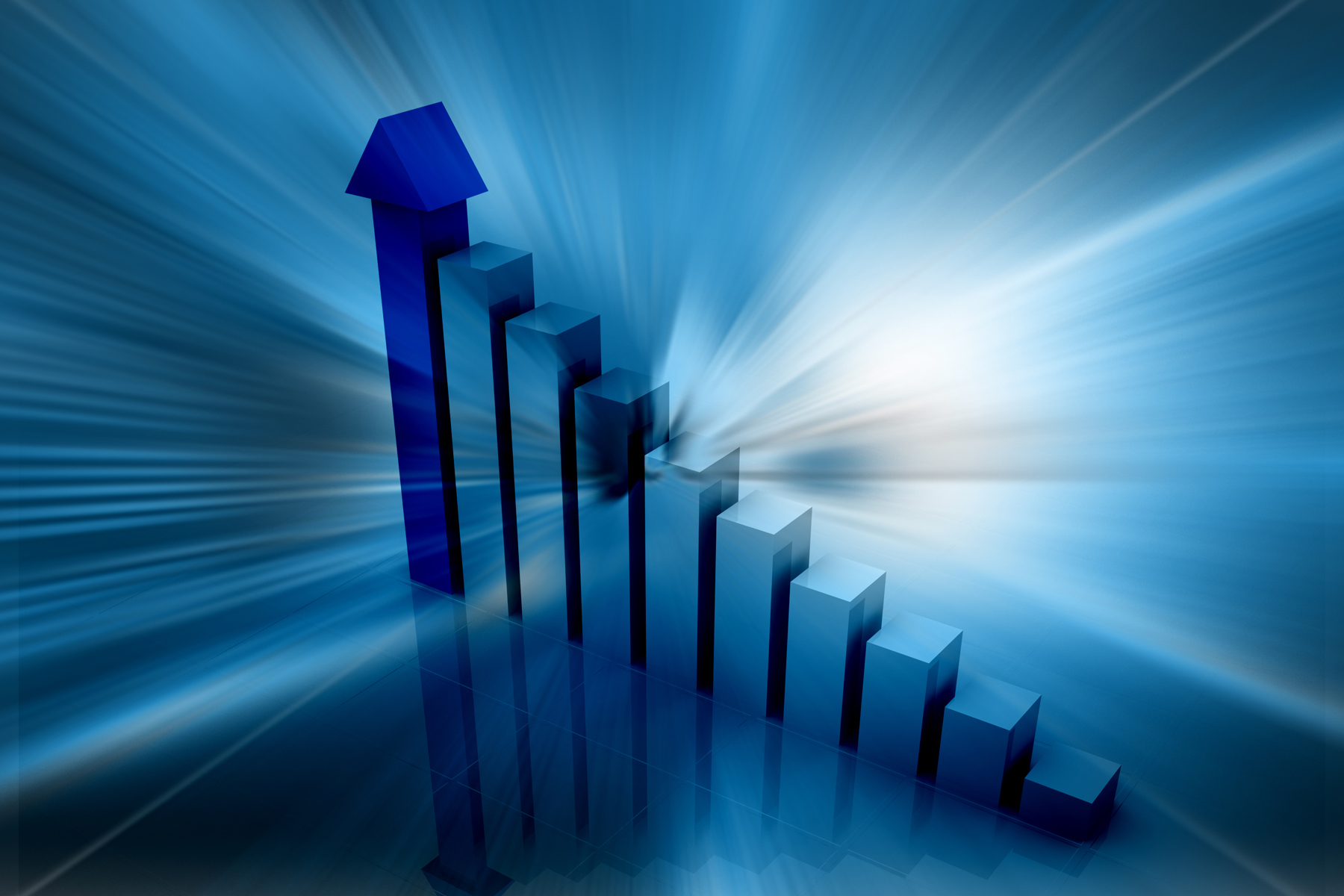 Welfare Transition 
Review Tool
FEATURES
Select the program TYPE
See Definitions
Select the Month to Review
Choose To Export
Program Topics
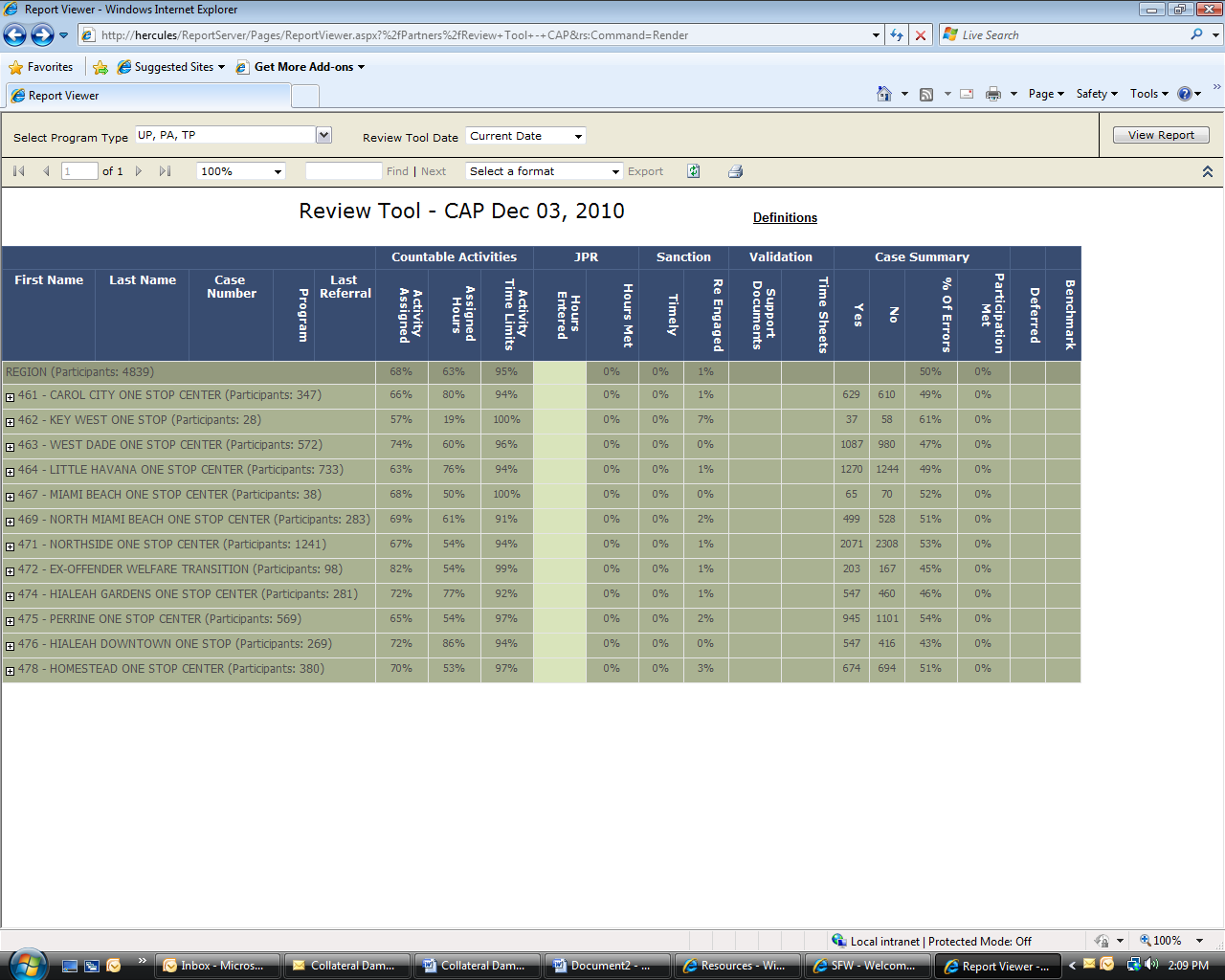 Program Strengths & Weaknesses
Select to View the Report
See the Region’s Total Mandatory Caseload
Select by Career Center
Drill Down to Career Advisor’s Caseload
See the # of Mandatory Participants per Career Center
PROGRAM TYPE
Select the program TYPE
Enter View Report
UP = Two Parent
PA = Single Parent
TP = Teen Parent
MONTHLY DATA
Select the Month to Review
View data that is stored from previous months
EXPORT DATA
Choose To Export
DEFINITIONS
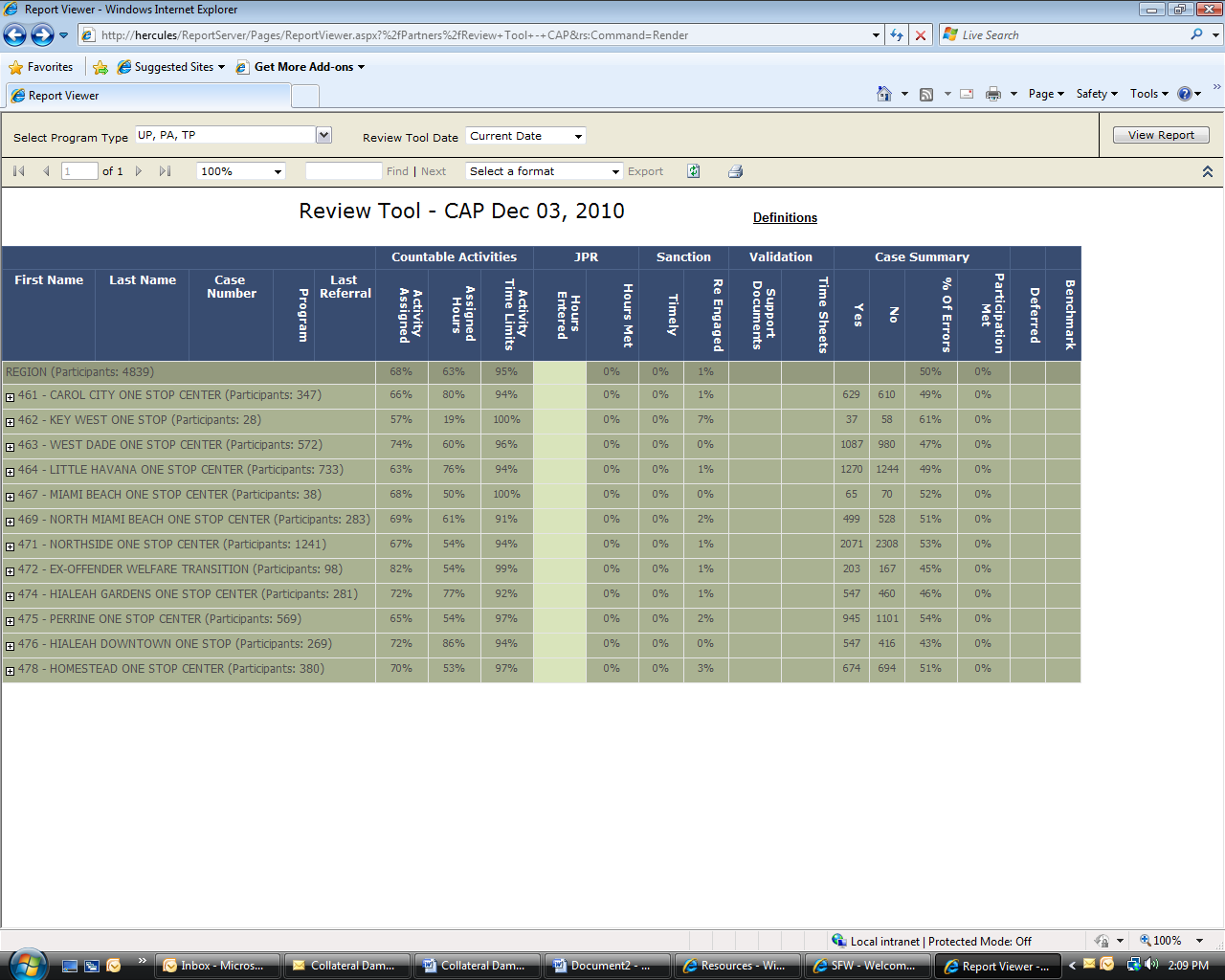 See Definitions
TOPICS DEFINED
STRENGTHS & WEAKNESSES
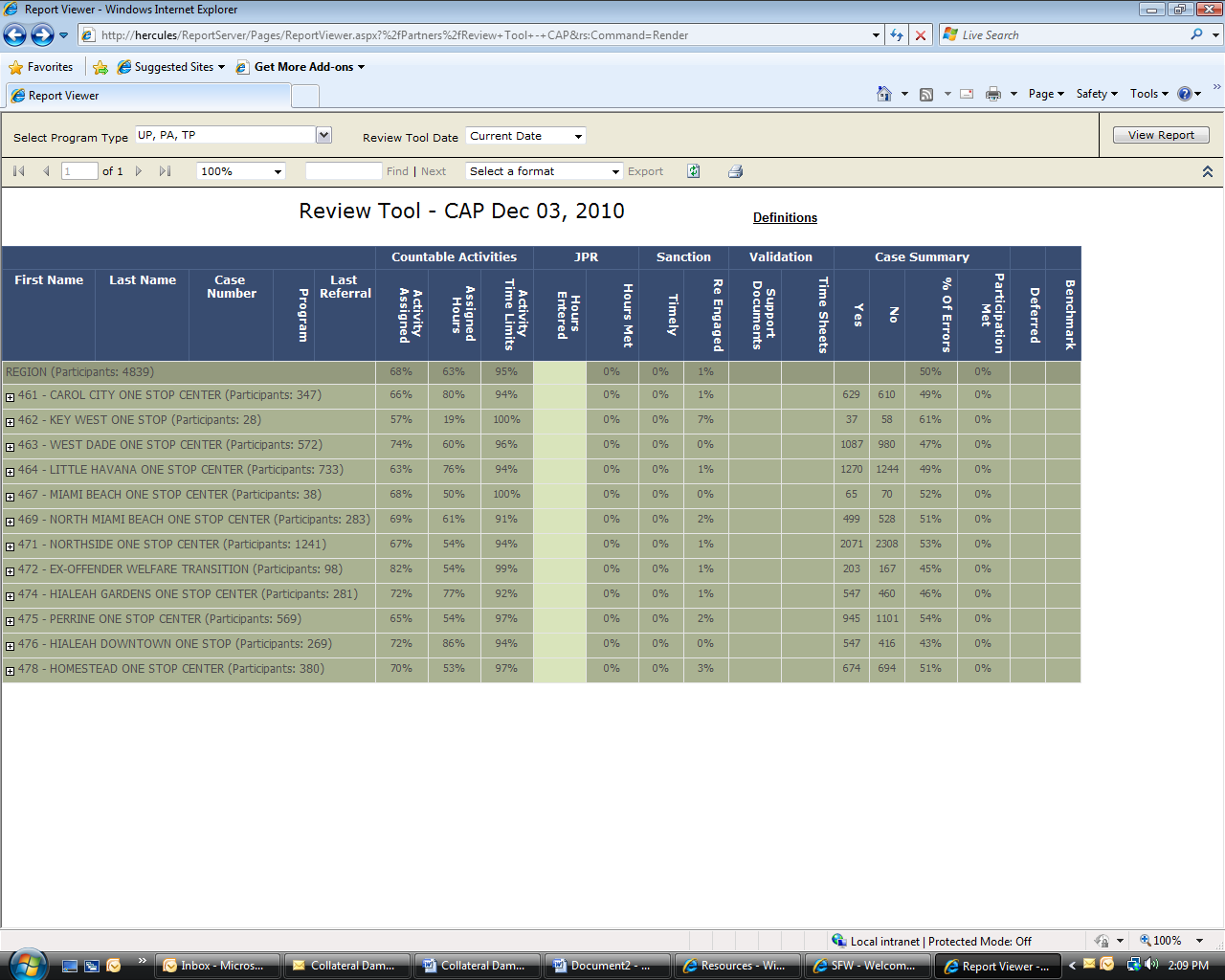 Percentages Indicate  how Program is performing AT A GLANCE
VIEW THE DATA
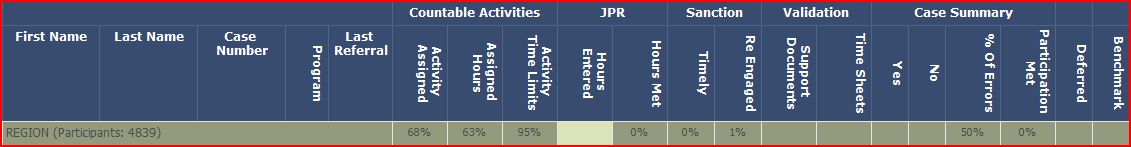 View the Region
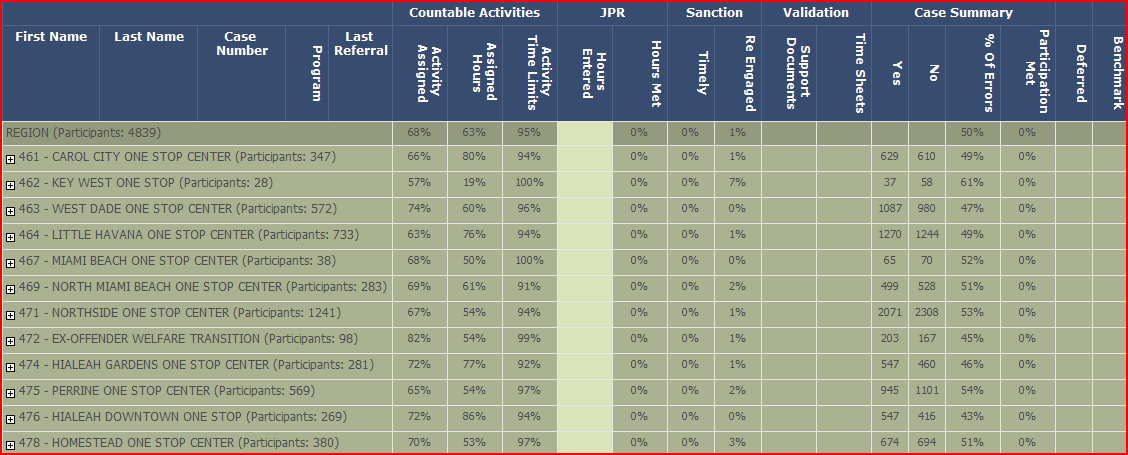 View by the Career Center
VIEW THE DATA
View
by
Career Advisor
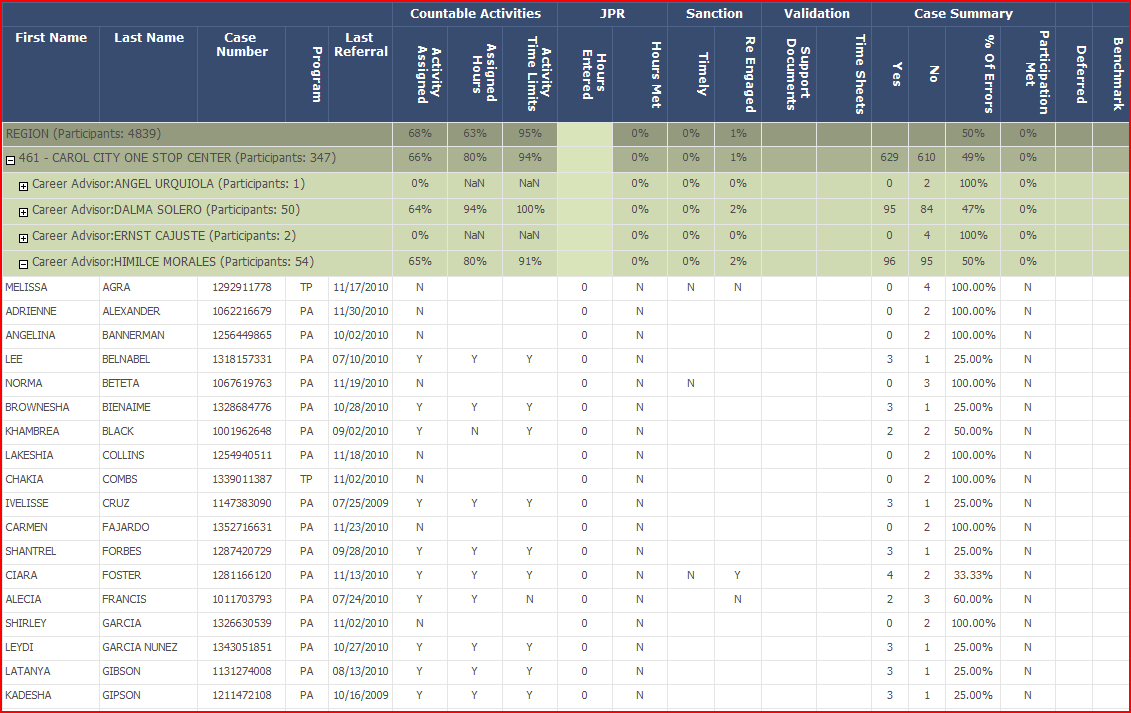 View Career Advisor’s Caseload
View OSST Case Details
OSST CASE DETAILS
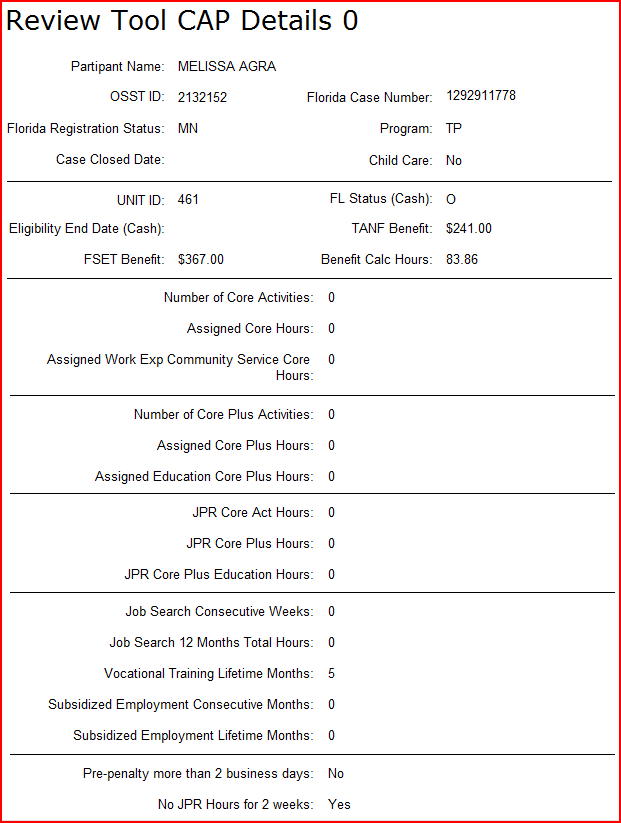 EARLY BIRD SPECIAL
$999.99
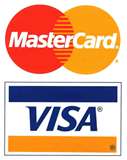 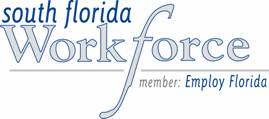 For Questions Contact:  Theresa Chester 
tchester@southfloridaworkforce.com 

To Request a Demonstration
Contact: Juan Hernandez
jhernandez02@southfloridaworkforce.com